Hymns for Worship at Woodmont
#
#
#
#
#
#
DANGER ON THE ROAD
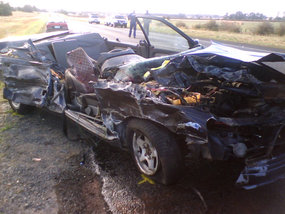 Introduction
Four people were killed in Burleson and several others were injured in a tragic accident on June 15th. 

A motorist who had suffered a blowout and three others who were helping were killed when a drunk driving teenager slammed into them.

There are many dangers on the road, but this lesson is much more serious than that as we are living our lives on a path that is either leading to eternal joy in heaven or everlasting punishment in hell.

Since many are following the highway that leads to hell, we must heed the warnings of Scripture so that we can safely avoid the pitfalls of sin and follow the difficult path that leads to heaven (Mt. 7:13-14).
Lyrics of “Flirting with Disaster”
“I'm travelin' down the road, I'm flirtin' with disaster.I've got the pedal to the floor, my life is running faster.I'm out of money, I'm out of hope, it looks like self destruction. Well how much more can we take, with all of this corruption.Been flirtin' with disaster, ya'll know what I mean.And the way we run our lives, it makes no sense to me.I don't know about yourself or, what you want to be - YEAH.When we gamble with our time, we choose our destiny.”
Lyrics of “Flirting with Disaster”
Chorus:“I'm travelin' down that lonesome road.Feel like I'm dragging a heavy load.Yeah! I've tried to turn my head away,Feels about the same most every day.Speeding down the fast lane,Playin' from town to town.The boys and I have been burnin' it up,Can't seem to slow it down.I've got the pedal to the floor,Our lives are runnin' faster,Got our sights set straight ahead,But ain't sure what we're after.”
Don’t Drift into the Wrong Path
The Bible warns us, “Do not enter the path of the wicked And do not proceed in the way of evil men. Avoid it, do not pass by it; Turn away from it and pass on. For they cannot sleep unless they do evil; And they are robbed of sleep unless they make someone stumble”  (Proverbs 4:14-16). 

Don’t follow the aimless, godless, and worldly people who are choosing to flirt with disaster everyday into a collision course of eternal misery.               (1 Corinthians 15:33; Revelation 21:8)

Thankfully, if your life has been wrecked by sin and strife, the Lord has provided a Highway of Holiness  that leads you on the right path to righteousness.                    (Isaiah 35:8; 40:3; Matthew 3:3; John 14:1-6)
Don’t Lose Your Focus
Many times there are distractions with the driver that cause an accident (drinking or texting & driving, talking on the phone, playing games, eating, talking, etc.). 

We have heard the admonition many times, “Keep your eyes on the road” and we as Christians need to keep our focus on Jesus (Heb. 12:1-4). 

But sadly too many people blindly follow people they think that they trust.
Don’t Lose Your Focus
False teachers tell people lies many times to get rich and they deceive the ignorant and greedy. (2 Peter 2:1-3; 3:16)

The Scriptures light a pathway to eternal life        (2 Peter 1:19) while the blind follow the blind and end up in the ditch (Matthew 15:14). 

Your focus begins with your eyes and what you desire in your heart. Is it earthly or heavenly?                      (Matthew 6:19-24)
Don’t Lose Your Focus
It could be that we have set our minds on heavenly things, but we have become overly concerned with situations that are beyond our control. (unrepentant sinner, tragedies, etc.)

It could be that we are doing good deeds for someone else but get frustrated while doing it and become jealous like Martha did.               (Luke 10:40-41)

Take time to be holy by listening to the words of Jesus as Mary did (Luke 10:39, 42).
Overcome Unexpected Hazards
Many vehicles on the road face unexpected hazards. (flat tire, tire debris, speeding or drunk drivers) 

Would you blame God or quit serving Him if your loved one was killed by a drunk driver? 

Would you blame God or quit serving Him if you or your loved ones received a sudden diagnosis of terminal cancer?
Overcome Unexpected Hazards
Would you quit serving the Lord if your parents, spouse, children, or best friend began to serve Satan?             (Matthew 10:34-37) 

Remember that you can overcome any unexpected hazard that the devil gives you, because God will not give you more than you can bear and will help you endure through it (1 Corinthians 10:13).

You will face many unexpected hazards in your life since God allows our faith to be tested.  Will you allow it to produce maturity in your faith or destroy it? (James 1:2-4)
Conclusion
Any of us could die on the dangerous roads we travel on, but of greater importance are these questions.

What road are you on?

Are you living life in the fast lane on the wrong path? 

If you are, you better make a detour & obey the gospel right now before you wreck and destroy your life. 

Maybe you are on the right path to heaven (you are a Christian), but the distractions of life have caused you to lose your focus. Repent & put the Lord first!
Conclusion
Or maybe the unexpected hazards of life have discouraged you and gotten you off track or you feel your life is hydroplaning out of control. 

Make the decision today to repent, pray, and ask for the Lord’s help and strength to overcome whatever weaknesses you have. 

Sadly, some are deceived into thinking that they can make a split second decision before a collision to say the sinner’s prayer before they die.
Conclusion
Don’t wait until it’s too late and you are in an emergency situation. 

You can make a decision in the next few minutes to confess your faith that Jesus is the Son of God, repent of your sins, and be baptized for the forgiveness of your sins (Acts 2:37-38; 8:35-38; 22:16) or be restored (Acts 8:22). 

Or you could continue to flirt with disaster everyday.